Low-cost and Fast Failure RecoveryUsing In-VM Containers in Clouds
Tomonori Morikawa and Kenichi Kourai
Kyushu Institute of Technology, Japan
[Speaker Notes: I'm Kenichi Kourai from Kyushu Institute of Technology.
I'm gonna talk about Low-cost and Fast Failure Recovery Using In-VM Containers in Clouds.
This is joint work with my student, who has graduated.]
2
System Failures in Clouds
Various services are provided using virtual machines (VMs)
Pay-as-you-go pricing is used per VM
Multiple VMs often cooperate
Clouds also suffer from system failures
E.g., large service disruption in AWS (2016)
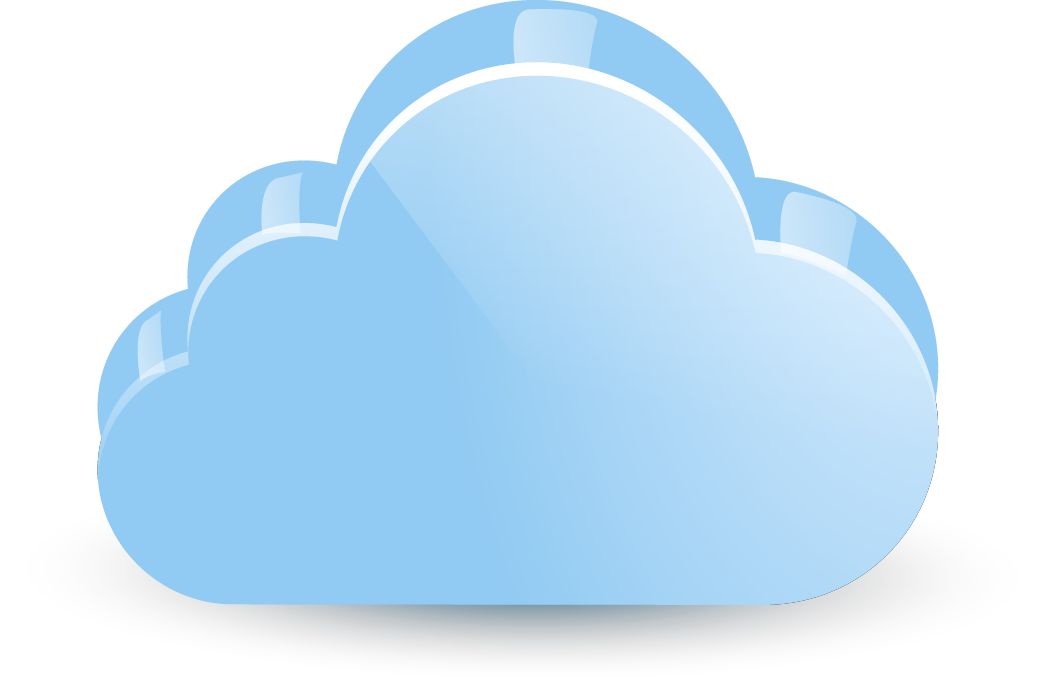 VM
VM
VM
[Speaker Notes: Recently, various services are provided using virtual machines in clouds.
In Infrastructure-as-a-Service clouds, pay-as-you-go pricing is used per VM.
The total price is determined by the number of VMs, the number of virtual CPUs, and so on.
One VM often runs one service and multiple VMs cooperate for one application, for example, multi-tier applications.

Clouds are well maintained, but they still suffer from system failures.
For example, large service disruption occurred in Amazon AWS several years ago.
Last year, one-hour failure occurred in Amazon Prime Day.]
3
Countermeasures
Active/standby clustering uses two systems
Only one system provides services at one time 
A primary system fails over to a secondary one
A trade-off exists
Recovery time
From a failure to recovery
Maintenance cost
For additional VMs
cost
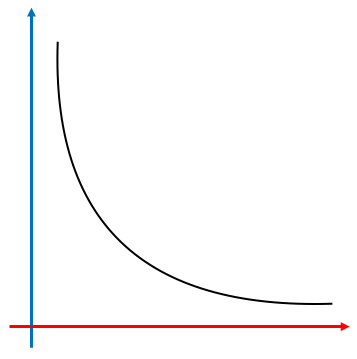 time
[Speaker Notes: To counteract such system failures and achieve high availability in clouds, redundancy is often introduced in systems by using clustering.
Active/standby clustering uses two systems, but only one system provides services in VMs at one time. 
A primary system provides services until a system failure occurs.
Upon a system failure, the primary system fails over to a secondary system.

In active/standby clustering, a trade-off exists between the recovery time and the maintenance cost.
The recovery time is defined as the time after a system failure occurs until the recovery is completed.
For the secondary system, the maintenance cost for additional VMs is needed.]
4
Hot Standby
Run the same number of VMs with services in the secondary system
Short recovery time
Rapidly fail over to the running VMs
High maintenance cost
The VMs need to always run
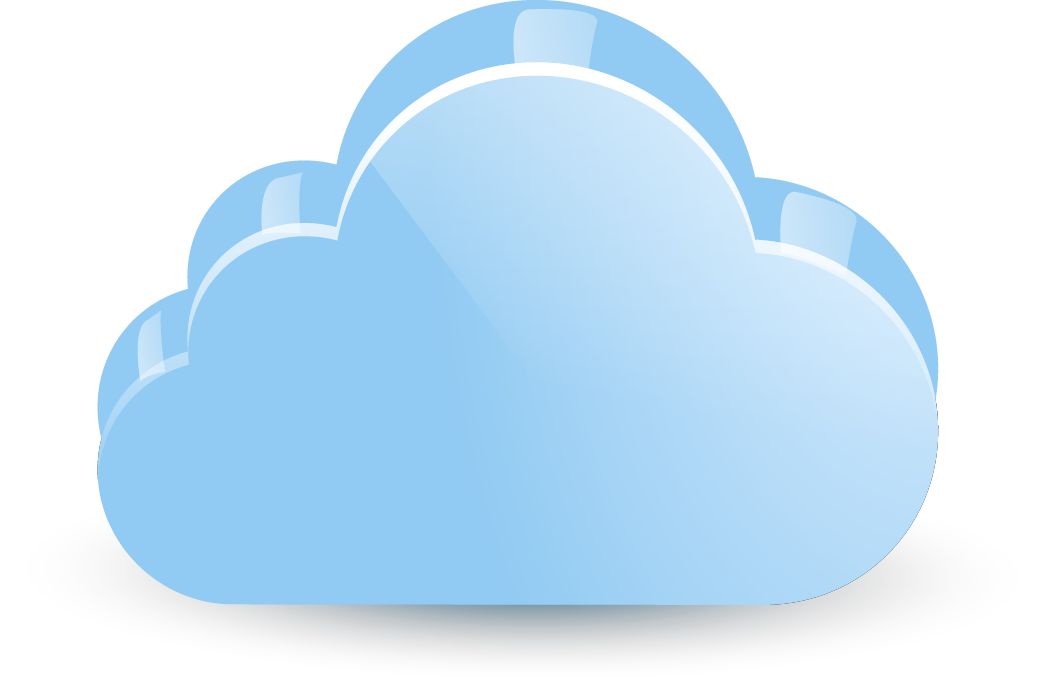 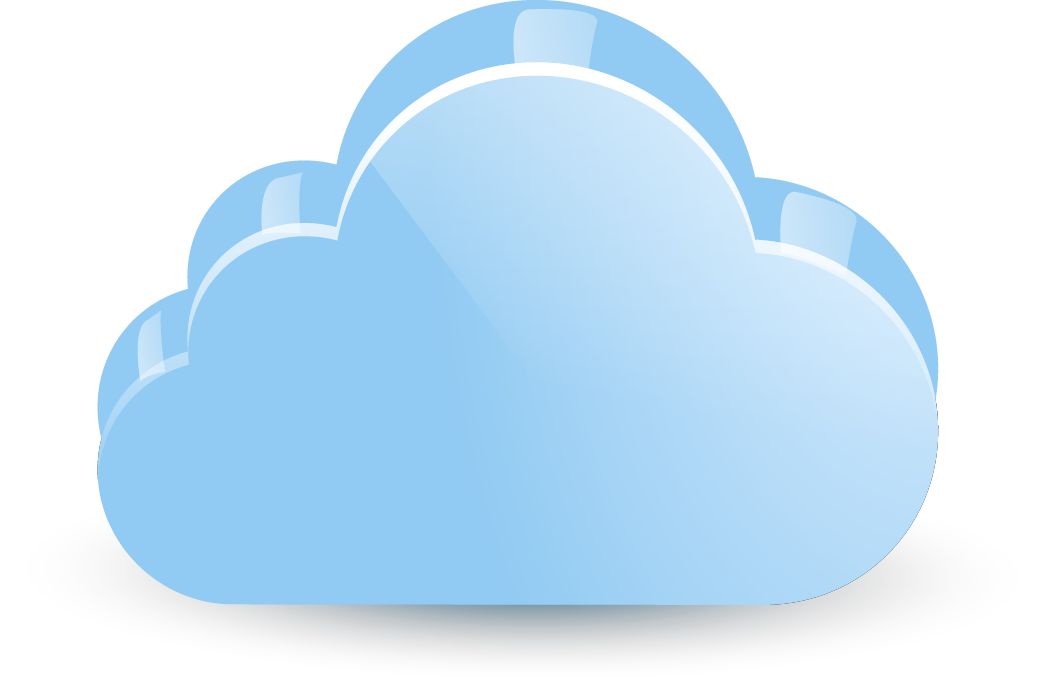 synchronize
VM
VM
VM
VM
VM
VM
failover
primary system
secondary system
[Speaker Notes: For example, hot standby runs the same number of VMs with services in the secondary system as in the primary system.
The VMs in the secondary system are synchronized with those in the primary system.
When a system failure occurs in the primary system, hot standby does not need to boot any VMs in the secondary system.
As a result, it can rapidly fail over to VMs running in the secondary system and achieve short recovery time.

However, the total cost increases twice.
Unused VMs for preparing system failures need to always run in the secondary system.]
5
Cold Standby
Periodically save the backups of VMs to remote storage
Low maintenance cost
The cost for remote storage is much lower
Long recovery time
New VMs have to be booted before failover
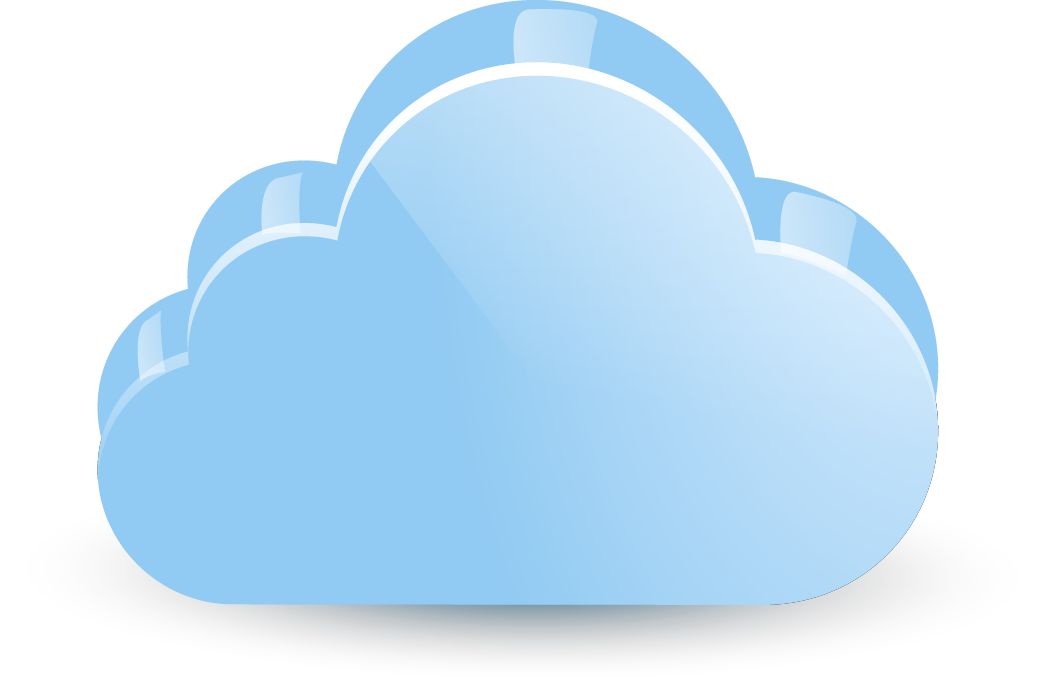 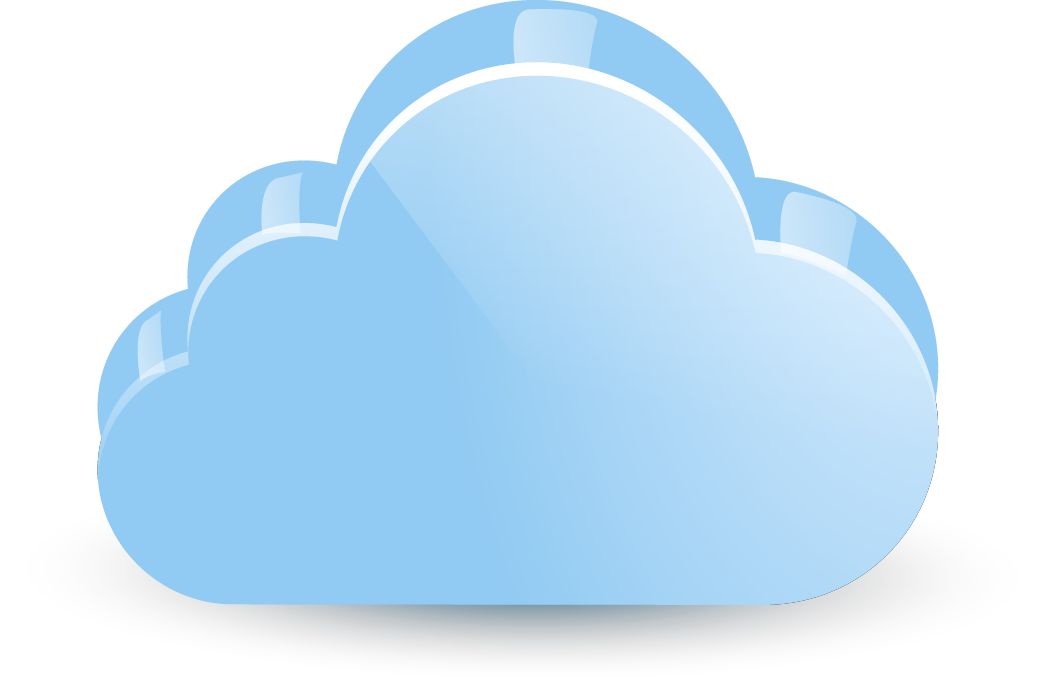 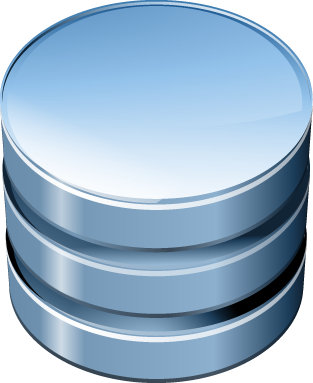 backup
VM
VM
VM
failover
primary system
secondary system
[Speaker Notes: In contrast, cold standby periodically saves the backups of VMs in the primary system to remote storage.
When a system failure occurs in the primary system, cold standby boots VMs in the secondary system and restores the system state using the saved backups.
As a result, the maintenance cost can be suppressed only to that for the remote storage, which is usually much lower than the cost for VMs.

However, cold standby cannot fail over to the secondary system until it completes booting the same number of new VMs as in the primary system and restoring their state.
This results in a longer recovery time.]
6
VCRecovery
Enable both low-cost and fast failure recovery using in-VM containers
Run one service in each container
Run multiple containers in each VM
Improve the trade-off
Cost vs. time
cost
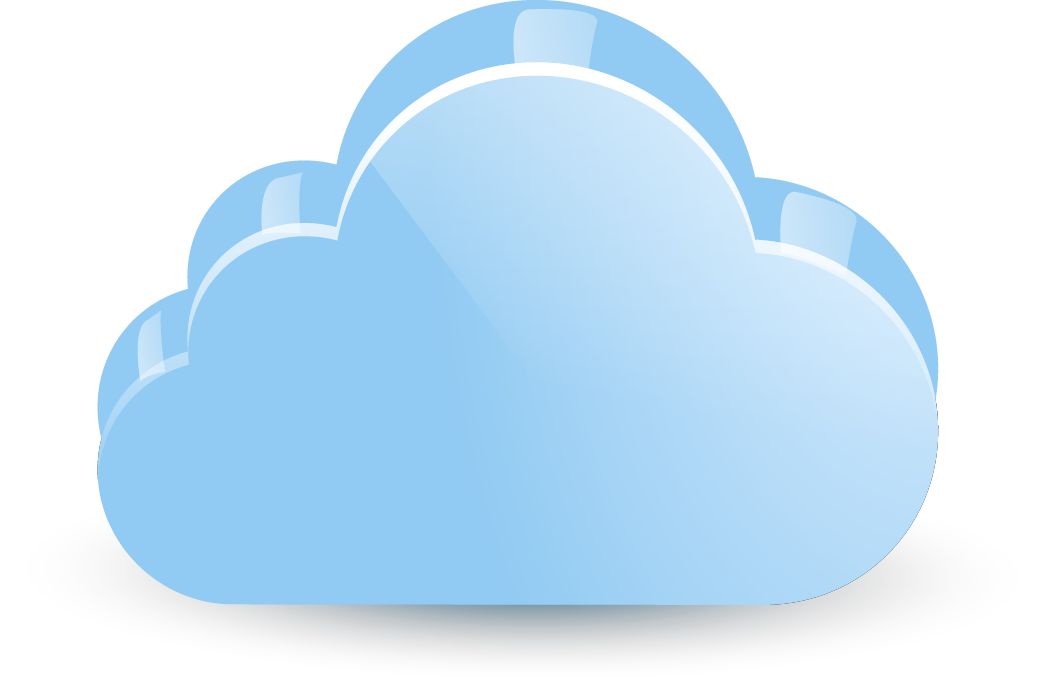 secondary
system
VM
container
container
container
time
[Speaker Notes: To enables both low-cost and fast failure recovery in active/standby clustering, we propose VCRecovery using containers in a VM.
Unlike a VM virtualizing an entire computer, a container is a virtual execution environment provided by the operating system.
VCRecovery runs multiple containers in each VM of the secondary system and runs one service in each container.

Using such in-VM containers, VCRecovery can improve the trade-off between the maintenance cost and the recovery time.]
7
Lower-cost Hot Standby
Run services using several containers in one VM of the secondary system
Lower maintenance cost
Only one VM always runs
Short recovery time
Almost the same as traditional hot standby
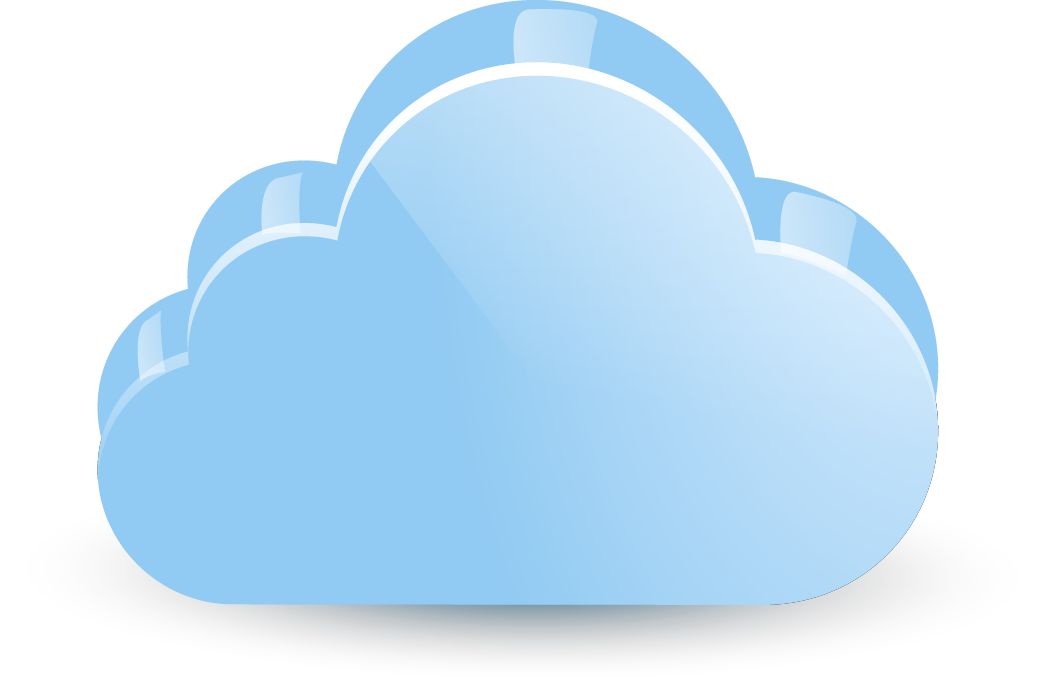 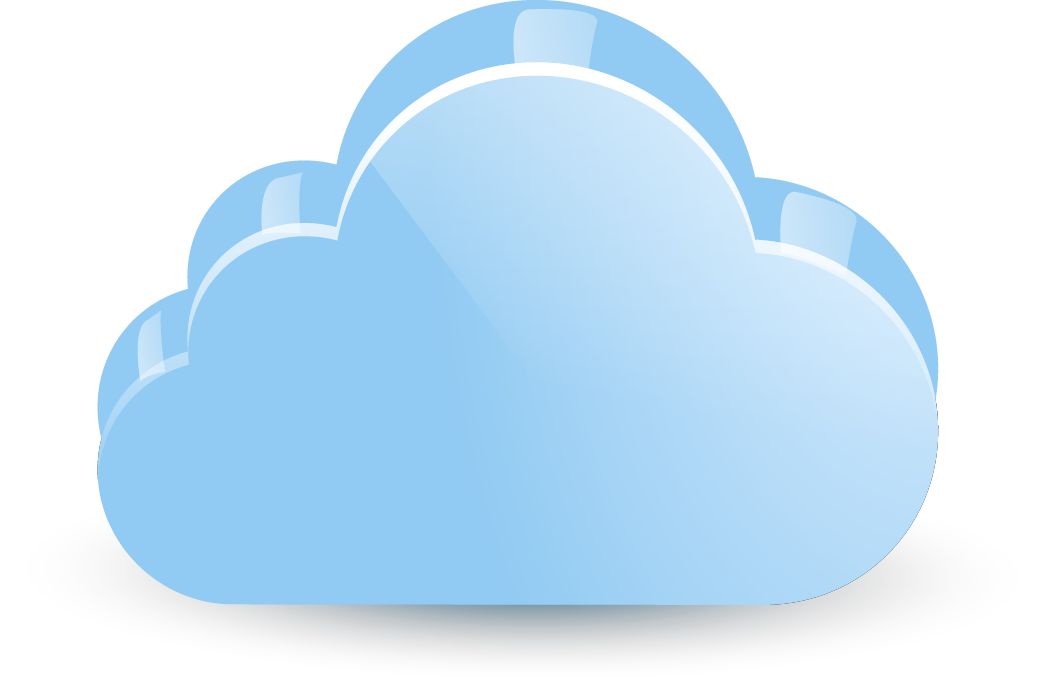 VM
container
container
container
VM
VM
VM
failover
primary system
secondary system
[Speaker Notes: For example, VCRecovery can achieve lower-cost hot standby.
When services run using multiple VMs in the primary system, VCRecovery runs those services using the same number of containers in one VM of the secondary system.
If a system failure occurs in the primary system, VCRecovery rapidly fails over to the containers in the secondary system and seamlessly continues to provide the services.
Thus, the maintenance cost is reduced to that for only one VM in the secondary system.

The recovery time is almost the same as traditional hot standby because failure recovery is basically not affected by the difference between VMs and in-VM containers.]
8
Rapidly Recoverable Cold Standby
Boot in-VM containers using backups upon a system failure
Shorter recovery time
The boot of a container is much faster
Slightly increasing maintenance cost
For sharing one idle VM between providers
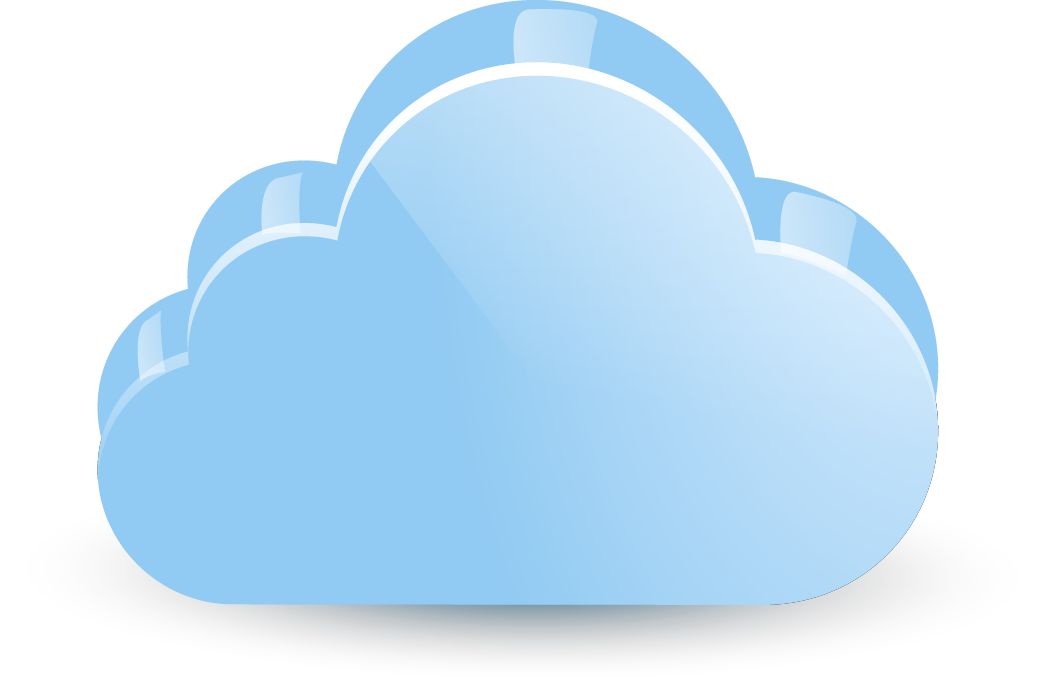 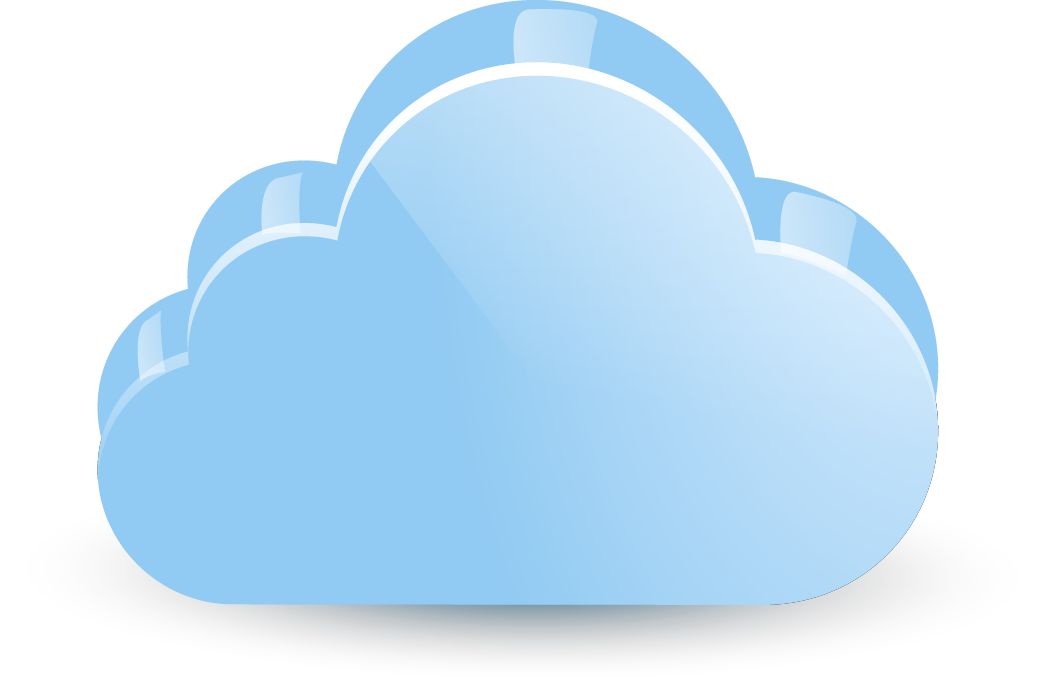 shared VM
container
container
container
VM
VM
VM
failover
primary system
secondary system
[Speaker Notes: VCRecovery can also achieve rapidly recoverable cold standby.
Upon a system failure in the primary system, VCRecovery boots in-VM containers using backups in the secondary system.
Since the boot of a container is usually much faster than that of a VM, the recovery time is reduced.

However, before booting the containers, it is necessary to boot a VM for running the containers.
To eliminate the boot time of that VM, VCRecovery can share one idle running VM between multiple service providers in the secondary system.
The maintenance cost for the idle VM can be split between them.]
9
Using Container Migration
VMs can be overloaded after recovery
Multiple services are consolidated into one VM
Each service runs in one VM before a failure
Migrate in-VM containers to new VMs
Prepare VMs with sufficient resources
Reduce the load of VMs seamlessly
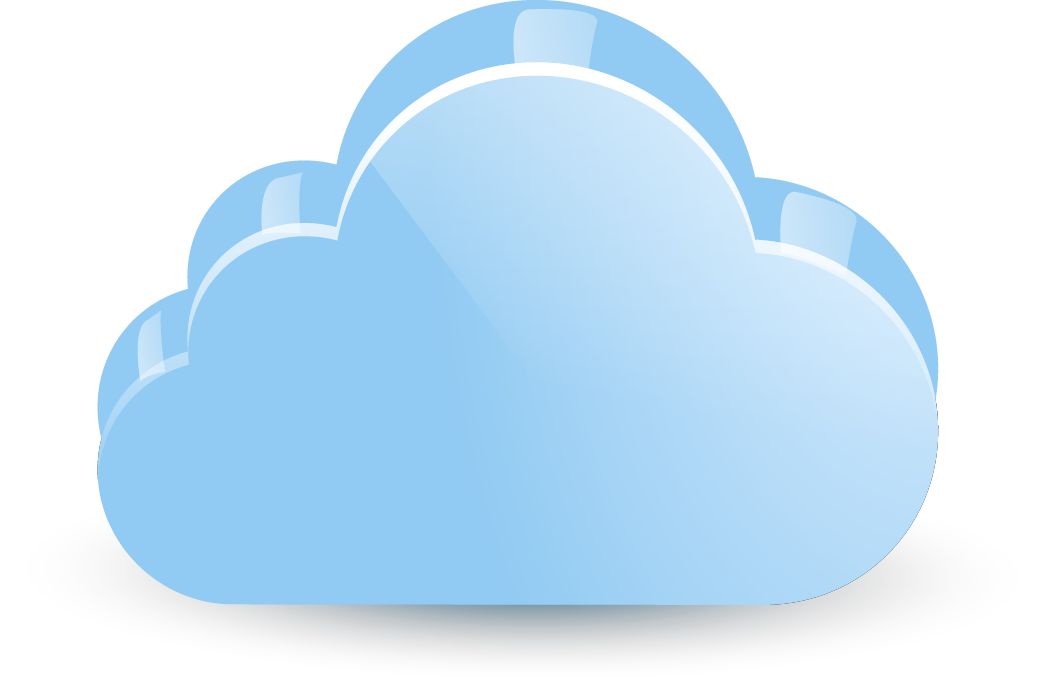 VM
VM
container
container
container
container
[Speaker Notes: In the secondary system, after failure recovery, multiple services are consolidated into one VM using containers.
Since each service runs in one VM in the primary system before a system failure, the VMs in the secondary system can be overloaded by increasing the demand of system resources.

In such a case, VCRecovery prepares new VMs with sufficient resources.
Then, it migrates several in-VM containers to the new VMs.
Thus, it can reduce the load of VMs seamlessly.]
10
Package-based Synchronization
Synchronize disk data from a VM to an in-VM container
Use file-level synchronization
Appropriate between different disk images
Exclude files contained in specified packages
E.g., kernel-related files are unnecessary
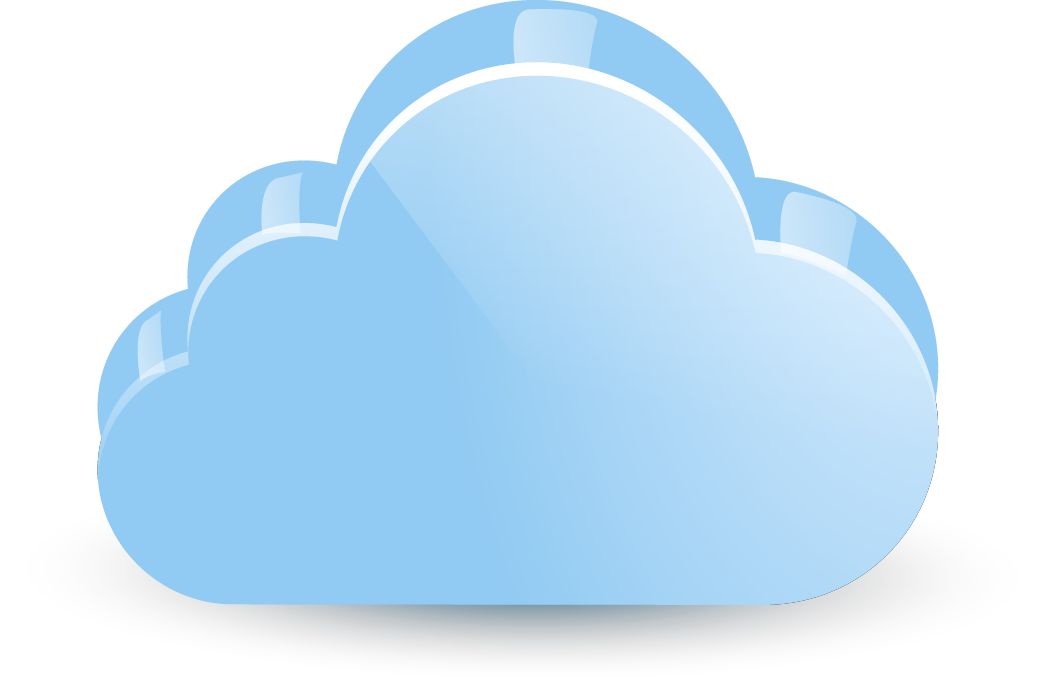 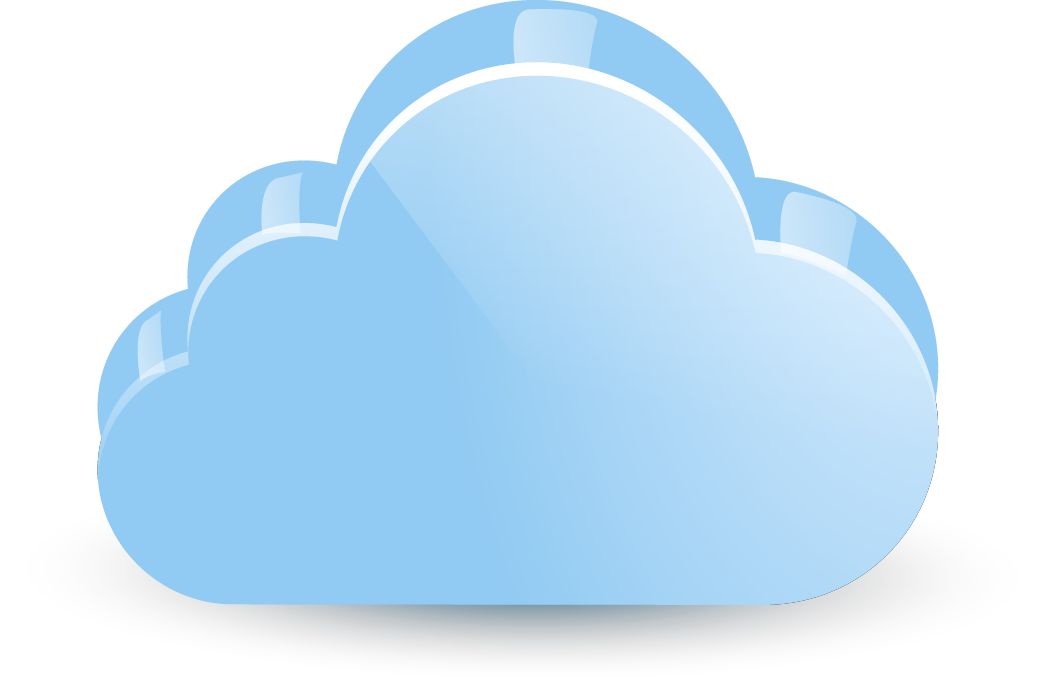 synchronize
VM
container
packages
VM
primary system
secondary system
[Speaker Notes: VCRecovery synchronizes disk data from a VM in the primary system to the corresponding in-VM container in the secondary system.
For traditional synchronization between VMs, disk block-level synchronization is usually used.
However, disk images are different between a VM and a container in general.
Therefore, VCRecovery uses file-level synchronization.

In addition, there are many files that are necessary in a VM but not in a container.
For example, operating system kernel-related files are unnecessary in a container.
Such files just increase the synchronization overhead.
To prevent unnecessary files from being synchronized, VCRecovery performs package-based synchronization and excludes the files contained in specified software packages.]
11
Optimizing a List of Excluded Paths
Generate a list of files contained only in unnecessary packages
Optimize the list so that only upper directories are included as much as possible
Reduce the synchronization overhead
/sbin/apparmor_parser
/etc/apparmor/subdomain.conf
/etc/apparmor/parser.conf
/etc/apparmor.d/cache
/etc/apparmor.d/tunables/alias
  :
/sbin/apparmor_parser
/etc/apparmor/
/etc/apparmor.d/
  :
optimize
[Speaker Notes: For package-based synchronization, VCRecovery generates a list of excluded paths, which are the files contained only in unnecessary software packages.
At this time, it optimizes the list so that only upper directories are included as much as possible to reduce the synchronization overhead.

For example, the left-hand side list shows the files contained in the apparmor package.
The files in the /etc/apparmor directory could be replaced with that directory if that directory includes only unnecessary files in the system.
However, they could not be replaced with the /etc directory because that directory includes necessary files as well, for example, /etc/passwd.
As a result, the list is optimized as the right-hand side.]
12
Synchronizing Server Status
Package scripts are executed only in a VM
Servers are not started or stopped in a container
Reboot an in-VM container when server status is changed in a VM
Monitor the package list of a container
Detect changes in the list
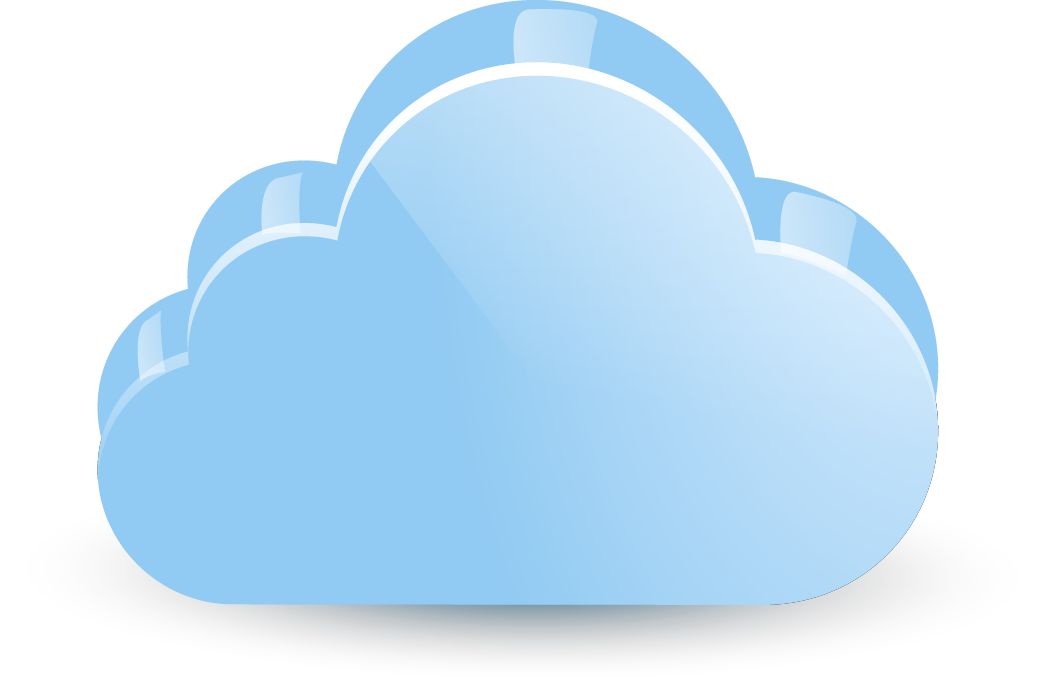 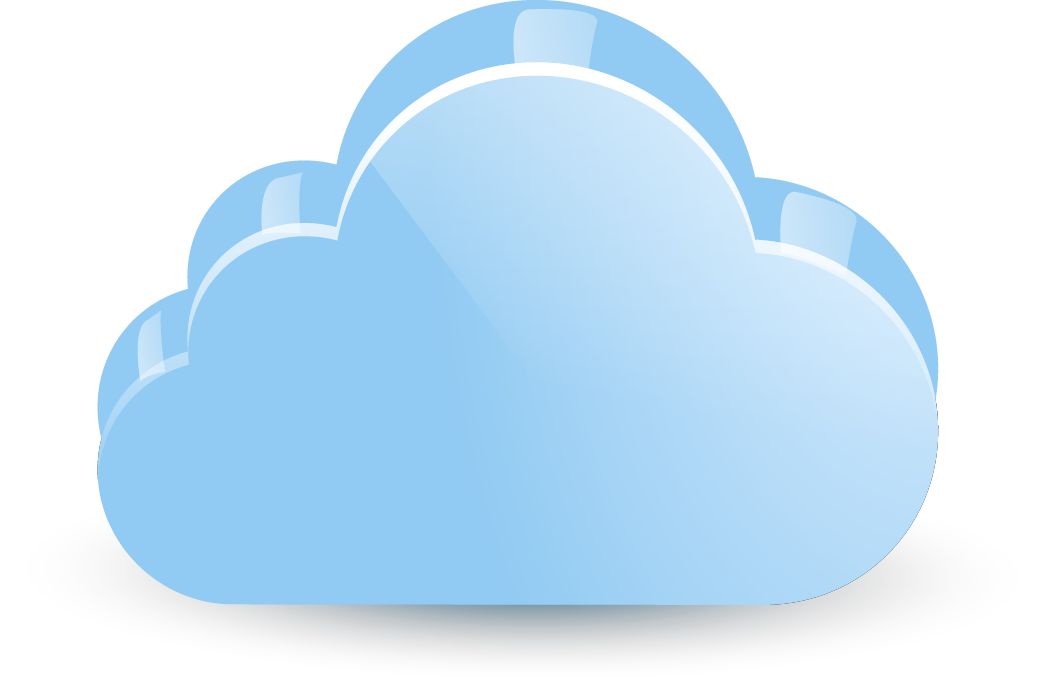 VM
VM
new
server
package
list
primary system
secondary system
[Speaker Notes: Software packages can contain scripts executed before and after installation and uninstallation.
They are automatically executed in a VM but not in the corresponding in-VM container.
Installed servers are not started and uninstalled servers are not stopped in the in-VM container.

So, when server status is changed in a VM, VCRecovery reboots the corresponding in-VM container in the case of hot standby.
It periodically monitors the package list of an in-VM container.
If it detects changes in the list, VCRecovery starts and stops servers by rebooting the entire container.]
13
Experiments
We conducted several experiments
Four VMs provided Web services
Three VMs ran the Apache Web server
One VM ran the MySQL server
Comparison
Traditional system using four VMs
host
CPU: Intel Xeon E3-1226 v3
Memory: 8 GB
HDD: 500 GB
Network: Gigabit Ethernet
OS: Linux 4.4
KVM 2.5.0
VM
vCPU: 2
Memory: 2 GB
Disk: 50 GB
OS: Linux 4.4
LXD 3.7
[Speaker Notes: We conducted several experiments to show the effectiveness of VCRecovery.
We ran four VMs providing Web services in the primary system.
Among them, three VMs ran the Apache Web server and one VM ran the MySQL server.
For hot standby, we ran four containers providing the same Web services in one VM of the secondary system.
For cold standby, we did not run the containers until failure recovery.
For comparison, we used the traditional system running four VMs in the secondary system.]
14
Recovery Time vs. Maintenance Cost
Low-cost hot standby
Almost the same time and 75% cost reduction
Rapidly recoverable cold standby
50% time reduction and 1-VM cost increase
The cost can be suppressed by sharing the VM
hot standby
cold standby
[Speaker Notes: First, we compared the recovery time and the maintenance cost for hot standby.
The left-hand side figure shows the recovery time.
VCRecovery could fail over in almost the same time as the traditional system.
According to our estimation, it could reduce the cost by 75% because the secondary system used only one VM running four containers instead of four VMs.

For cold standby, as shown in the middle figure, VCRecovery could reduce the recovery time by 50% thanks to fast boots of containers.
The right-hand side figure shows the maintenance cost for additional VMs was zero in the traditional system but it was larger in VCRecovery.
This cost can be suppressed by sharing the VM with more providers.]
15
Synchronization Performance
Generation time of a list of excluded paths
The number of paths was reduced from 30k to 74
The time was shorter by optimization
Synchronization time for two diff sizes
Reduced by 16.5 sec
generation
synchronization
[Speaker Notes: To examine the impact of our optimization in synchronization, we first measured the generation time of a list of excluded paths.
The number of unnecessary files was about 30,000.
The left-hand side figure shows the generation time.
Surprisingly, the time was shorter when the optimization was applied.
This is because the number of generated paths was reduced only to 74 and it took a shorter time to write the list to a disk.

Next, we measured the synchronization time using the generated list.
The right-hand side figure shows the synchronization time when we changed the amount of modified data, 0 and 600 MB.
The time was constantly reduced by 16.5 seconds.]
16
Overhead of In-VM Containers
Compared an in-VM container with a VM
Use four storage backends for a container
Ran UnixBench
Largely depended on storage backends
The overhead was 7-8% for the best backend
17%
7-8%
[Speaker Notes: To examine the performance degradation of using containers inside a VM, we compared the performance of an in-VM container with that of a VM.
We used four storage backends for a container.

We ran UnixBench in an in-VM container and a VM.
As shown in this figure, the performance of the in-VM container degraded in most operations.
For example, the performance degradation in system calls was 17%.
The performance of file copies largely depended on the used storage backend.
From these results, the performance degradation of an in-VM container was 7 to 8% when we used the best backend.]
17
Related Work
Disaster recovery as a service [Wood+ '10]
Compare clouds with private datacenters
The cost depends on synchronization frequency
Picocenter [Zhang+ '16]
Run a mostly idle service using an in-VM container
Swap out inactive containers
Remus [Cully+ '08]
Synchronize VM state as well as storage
Difficult between a VM and a container
[Speaker Notes: In previous work, disaster recovery as a cloud service is discussed.
That work focuses only on warm standby.
According to the analyses, cost reduction depends on synchronization frequency.

Picocenter runs a mostly idle service using a container in a VM.
It swaps out active containers to storage and swaps in them when necessary.
Using this mechanism, VCRecovery could rapidly swap in in-VM containers on failure recovery.

Remus synchronizes not only storage but also the other VM state.
It frequently transfers the differences of the CPU state and the memory of VMs in the primary system to the secondary system.
This is difficult between a VM and a container.]
18
Conclusion
We proposed VCRecovery
Enable both low-cost and fast failure recovery
Consolidate in-VM containers for hot standby
Boot in-VM containers quickly for cold standby
Perform package-based synchronization between a VM and a container
Future work
Run various services and cause various failures
Apply VCRecovery to multi-cloud environments
[Speaker Notes: In conclusion, we proposed VCRecovery, which enables both low-cost and fast failure recovery using in-VM containers.
VCRecovery can consolidate containers in one VM to reduce the maintenance cost for hot standby.
It boots in-VM containers quickly to reduce the recovery time for cold standby.
In addition, it performs package-based synchronization between a VM and a container.

One of our future work is to run various services and cause various system failures using VCRecovery.
Another direction is to apply VCRecovery to multi-cloud, where network latency is larger.]